MAURITIUS
Fisheries Monitoring Centre     	 (FMC)
January 2023
Terminology
FMC – Fisheries Monitoring Centre

VMS – Vessel Monitoring System

MCS – Monitoring, Control and Surveillance
Management tools
New and adaptive tools are needed to monitor and regulate fishing practices through out the world 
Traditional MCS tools include onboard observers, air & sea patrol vessels, and targeted inspections 
The application of a Vessel Monitoring System (VMS) and the use of satellite technology has become an additional MCS tool to help coastal states manage and conserve their marine resources
Fisheries and Marine Resources (Vessel Monitoring    System) Regulations 2022 – GN No. 247 of 2022
The Mauritius FMC which is presently housed at the Albion Fisheries Research Centre is equipped with a satellite-based VMS since 2005
The FMC was set up under Fisheries and Marine Resources (Vessel Monitoring System) Regulations GN 87 of 2005 
On 08 September 2022 Fisheries and Marine Resources (Vessel Monitoring System) Regulations GN 247 of 2022 was promulgated
Any offence or contravention of the regulation is liable to a fine not less than EUR 1000 and not more than EUR 1M or its equivalent in MUR.
Function of the FMC
The FMC has as main objective to monitor registered local and foreign fishing vessels that operate in accordance to fishing licence issued by the Ministry

Fishing activities of vessels are monitoring and controlled for better protection and management of the fisheries resources in Mauritian waters as per national regulations and international resolutions
Satellite-based VMS
The VMS monitors the location, speed and direction of licensed fishing vessels by means of various satellite-based tracking systems
The VMS provides a graphical interface that gives users instant access to the positions of all vessels that are reporting
The VMS is also used by the National Coast Guard
VMS network
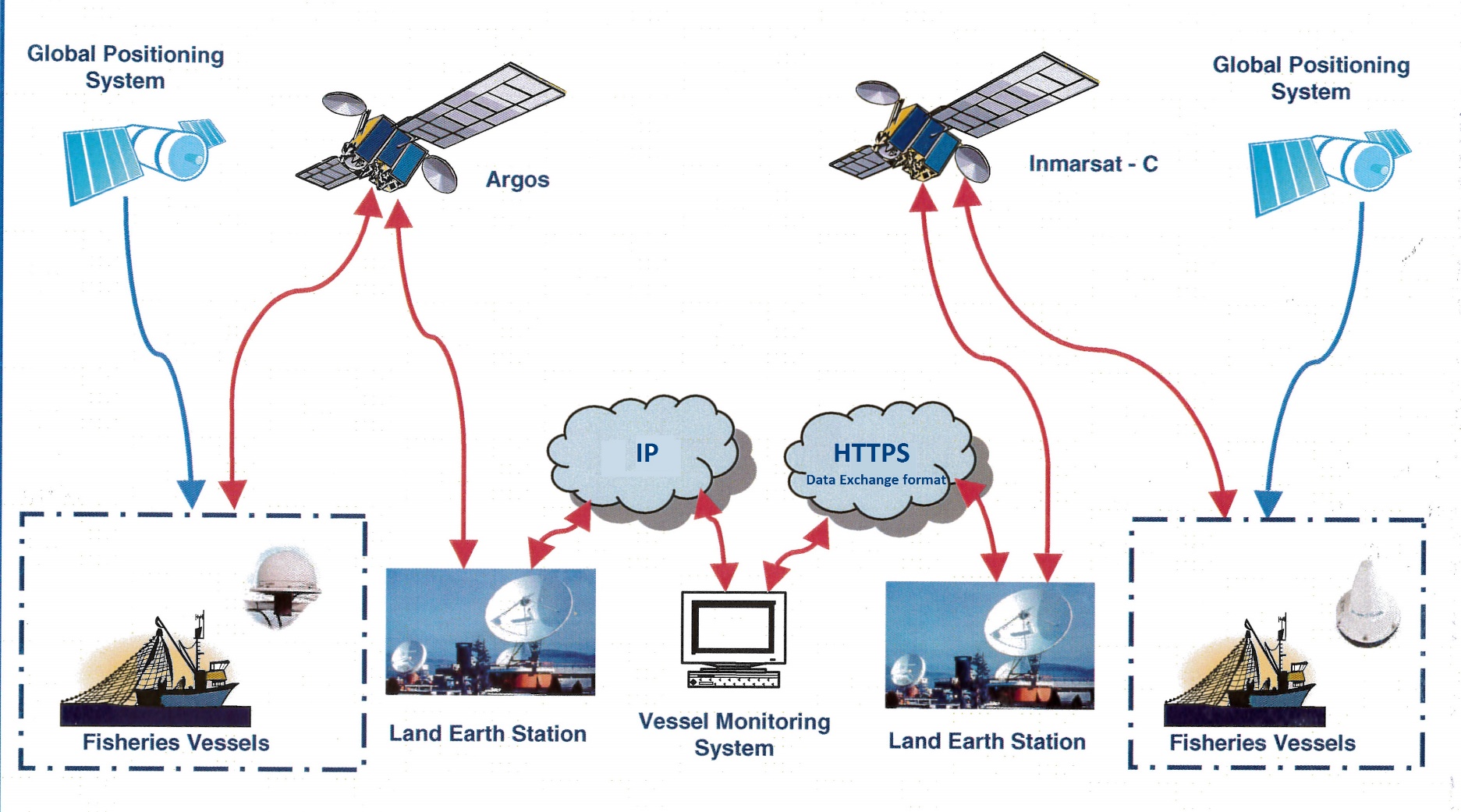 VMS situation on a specific day for all fishing vessels reporting in and out of the Mauritian EEZ
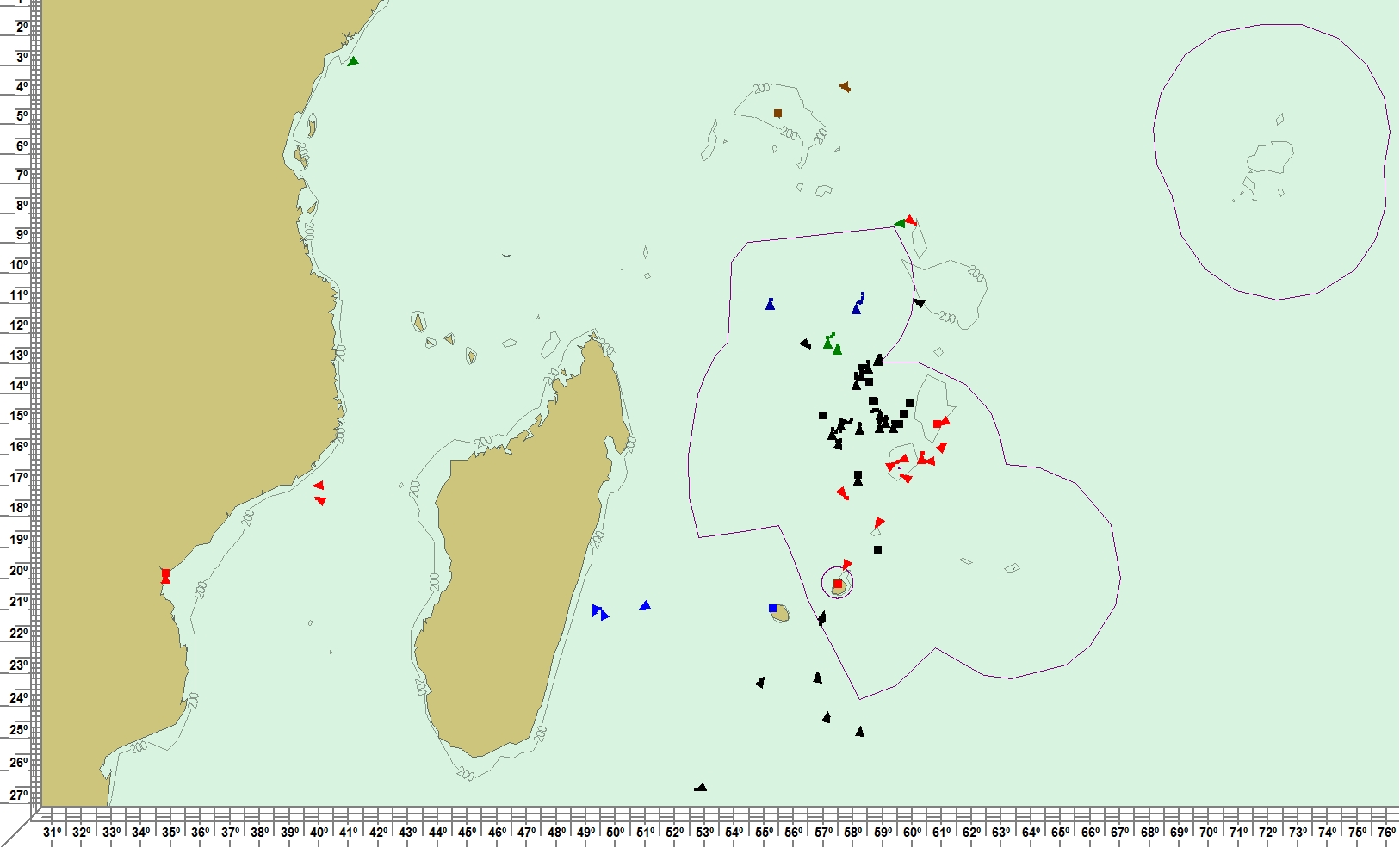 Mapping track of a fishing campaign
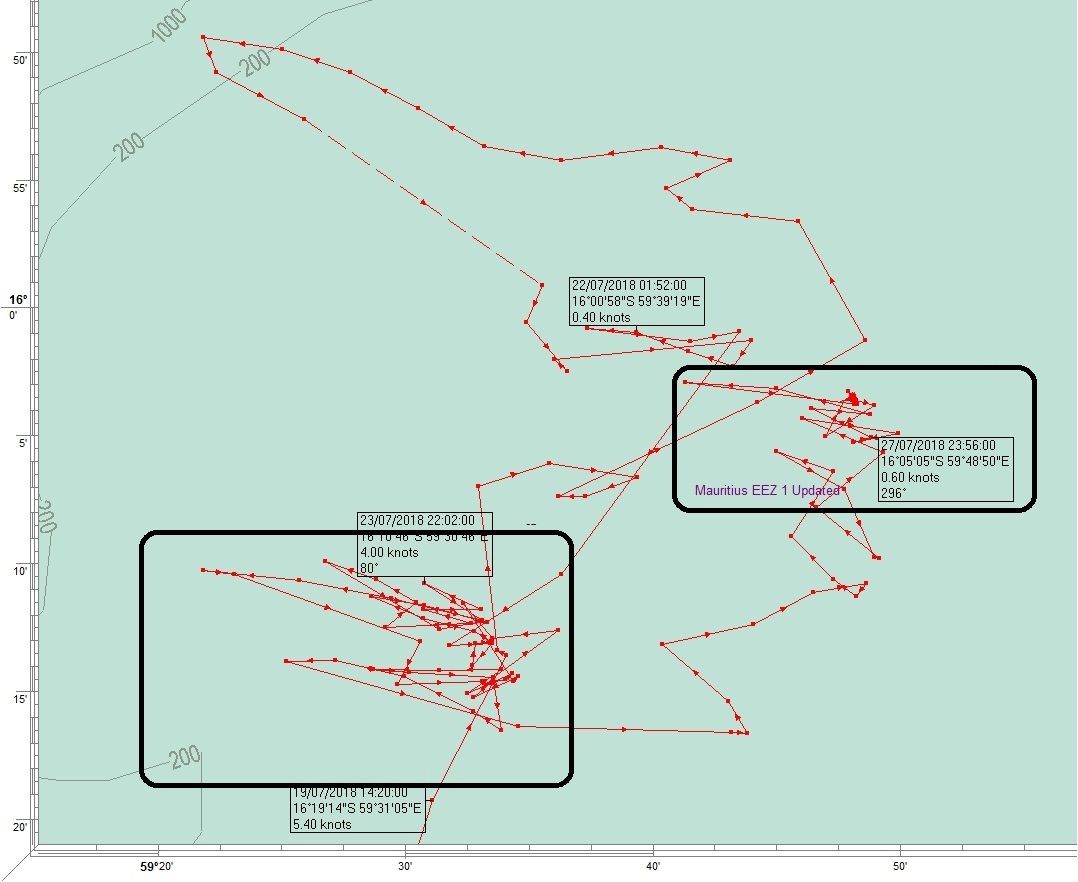 Map feature visual representation of fishing behaviour
New tools at the FMC
Monitoring challenges are addressed by implementing additional tools such as Automatic Identification System (AIS) data, Synthetic Aperture Radar (SAR) and Satellite Imagery.

Combination of methods for identifying suspicious behaviour of vessels at sea that may be illegal or contravening fisheries and other regulations and legislations
Thank you for your time and attention